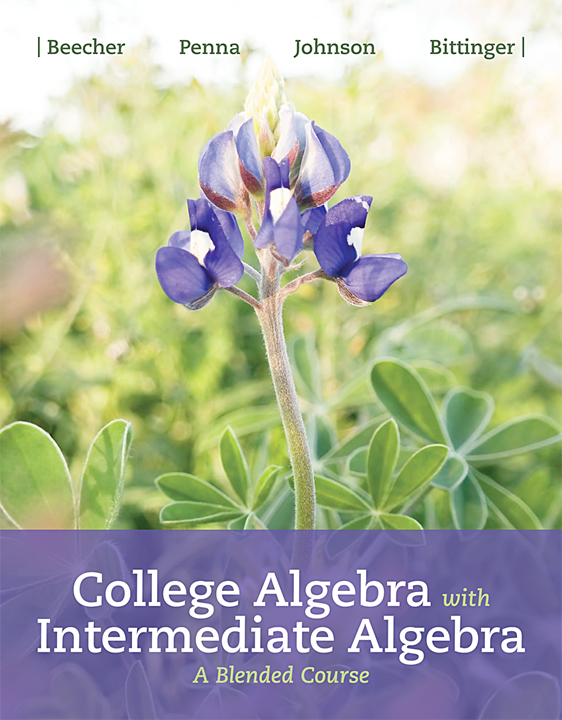 Chapter 7
Quadratic Functions and Equations
7.2 TRANSFORMATIONS
a. Given the graph of a function, graph its transformation under translations, reflections, stretchings, and shrinkings.
Vertical Translation
Vertical Translation
For b > 0, 
the graph of y = f(x) + b is the graph of y = f(x) shifted up b units;
the graph of y = f(x)  b is the graph of y = f(x) shifted down b units.
y = 3x2 +2
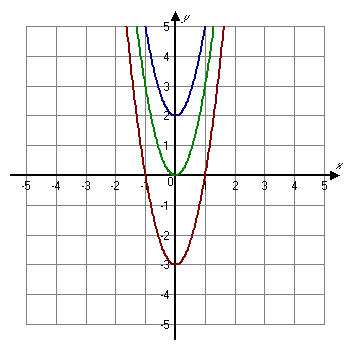 y = 3x2
y = 3x2 – 3
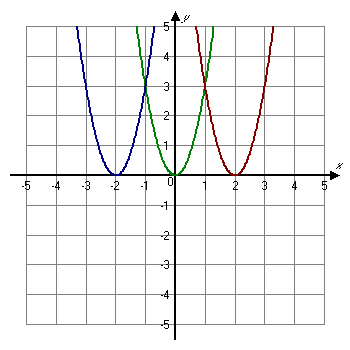 y = 3x2
Horizontal Translation
Horizontal Translation
For d > 0,
the graph of y = f(x  d) is the graph of y = f(x) shifted right d units;
the graph of y = f(x + d) is the graph of y = f(x) shifted left d units.
y = (3x – 2)2
y = (3x + 2)2
Reflections
The graph of y = f(x) is the reflection of the graph of y = f(x) across the x-axis.

The graph of y = f(x) is the reflection of the graph of y = f(x) across the y-axis.

If a point (x, y) is on the graph of y = f(x), then (x, y)   is on the graph of y = f(x), and (x, y) is on the graph     of y = f(x).
Reflection of the graph y = 3x3  4x2 across the 
x-axis.
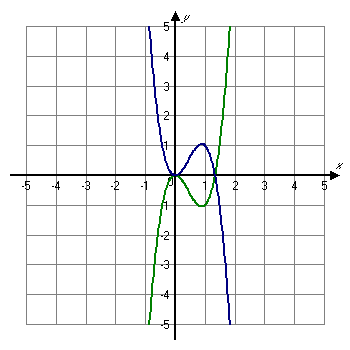 y = 3x3  4x2
y = 3x3 + 4x2
Reflection of the graph y = x3  2x2 across the 
y-axis.
y = -x3 + 2x2
y = x3  2x2
Vertical Stretching and Shrinking
The graph of y = af (x) can be obtained from the graph of y = f(x) by

	stretching vertically for |a| > 1, or
	shrinking vertically for 0 < |a| < 1.

For a < 0, the graph is also reflected across the x-axis.

(The y-coordinates of the graph of y = af (x) can be obtained by multiplying the y-coordinates of y = f(x) by a.)
Stretch  y = x3 – x  vertically.
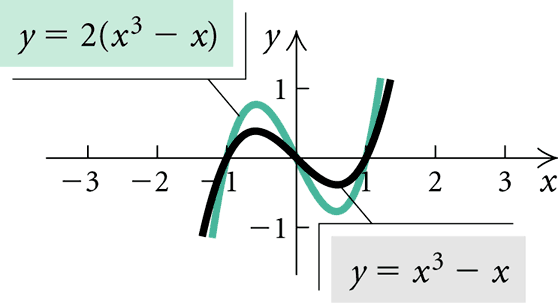 Shrink  y = x3 – x  vertically.
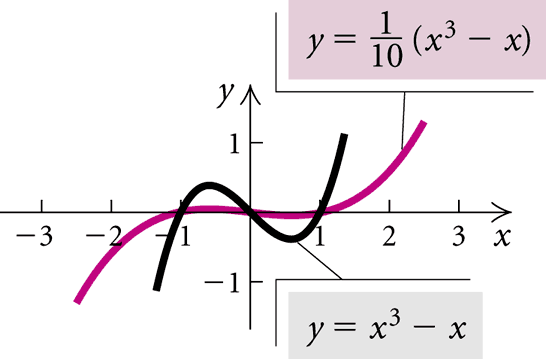 Stretch and reflect y = x3 – x across the x –axis.
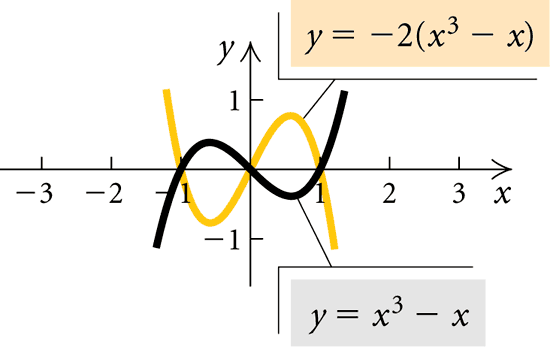 Horizontal Stretching or Shrinking
The graph of y = f(cx) can be obtained from the graph of y = f(x) by

	shrinking horizontally for |c| > 1, or
	stretching horizontally for 0 < |c| < 1.

For c < 0, the graph is also reflected across the y-axis.

(The x-coordinates of the graph of y = f(cx) can be obtained by dividing the x-coordinates of the graph of y = f(x) by c.)
Shrink  y = x3 – x  horizontally.
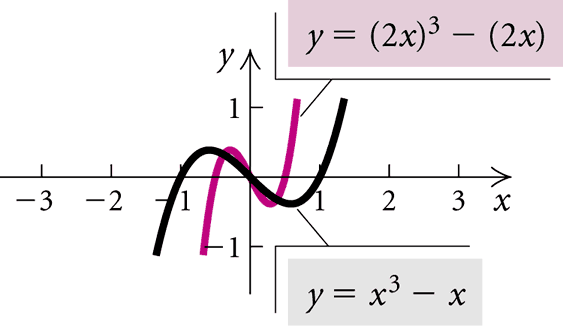 Stretch  y = x3 – x  horizontally.
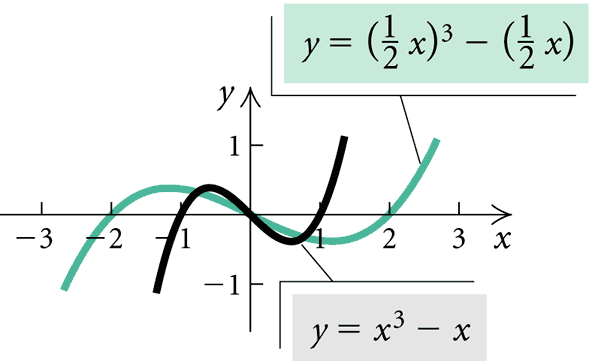 Stretch horizontally and reflect y = x3 – x.
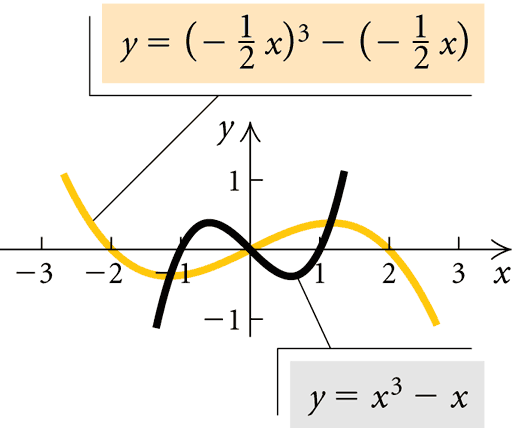